Loppa för hållbarhet
Med denna loppa kan du utmana dina vänner att göra något hållbart. 
Gör så här: 
1. Fråga: Vill du anta en hållbar utmaning?
2. Be personen välja färg. Läs vad det står på färgen (de kan få läsa innan de väljer).
3. Be personen välja ett nummer.
4. Räkna fram angivet antal.
5. Be personen välja ett globalt mål.
6.  Vik upp fliken och läs utmaningen. 
Instruktion för att vika loppan finns på: https://sv.wikipedia.org/wiki/Pappersloppa
Jag ska
idag samla information och planera för att
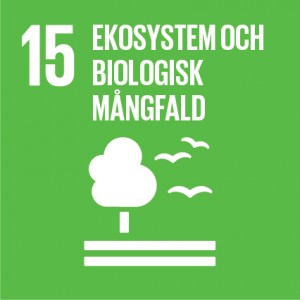 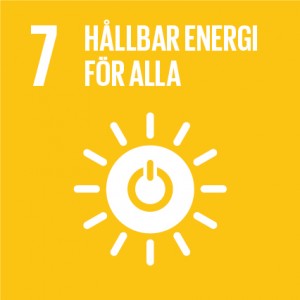 Jag ska 
under kommande tre dagar
byta el-abonnemang till sol-, vind- och vatten
kraft
baraköpa ekologiskamatvaror
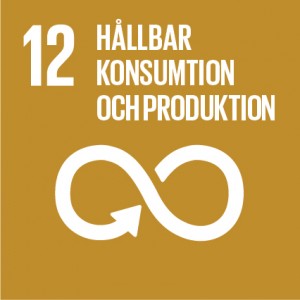 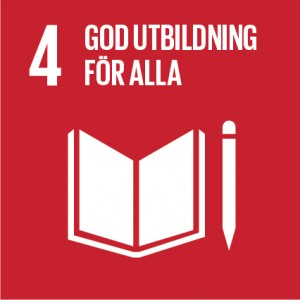 sälja något
 på Blocket,
 Tradera eller
 Sellpy
läsa
läxor med ett flyktingbarn
plocka två
plastkassar
med  plast
från
naturen
inte äta
rött kött
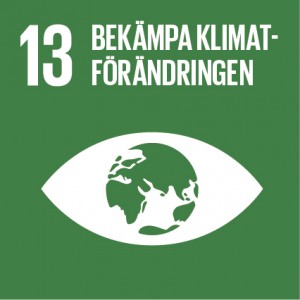 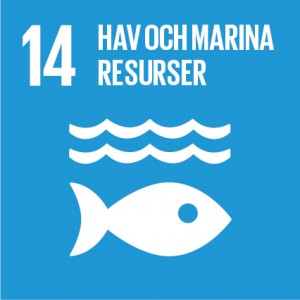 gå en lång promenad i skogen
ta en 
jobbfika med en flykting
Jag ska
senast nästa
söndag inspirera
minst 5 personer
att
Jag ska tillsammans med en annan person under veckan
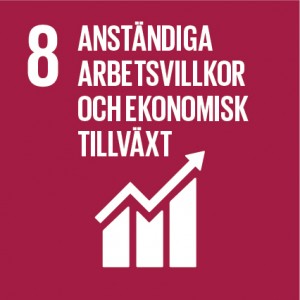 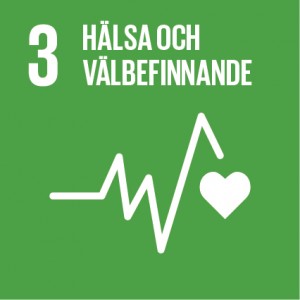 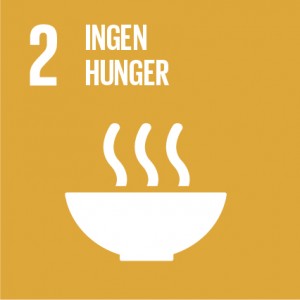 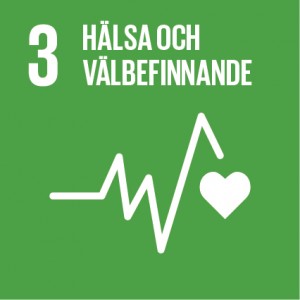 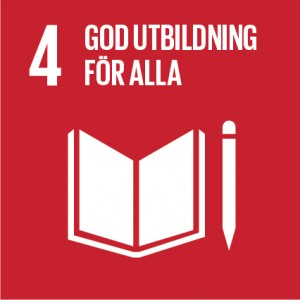 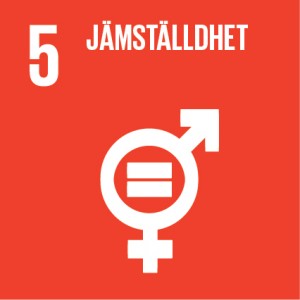 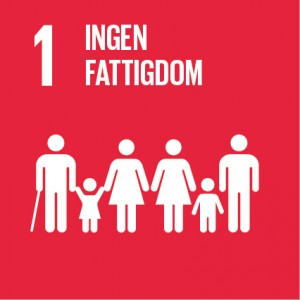 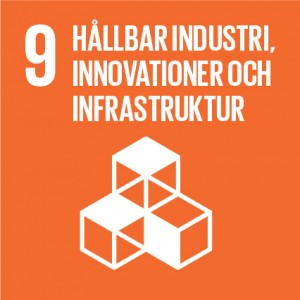 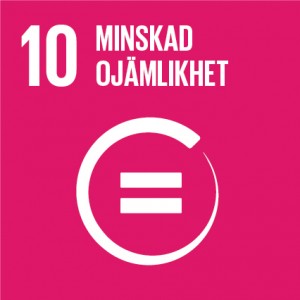 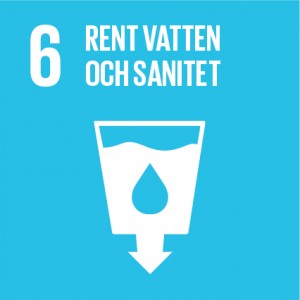 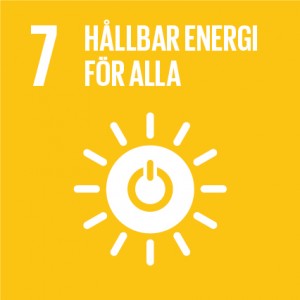 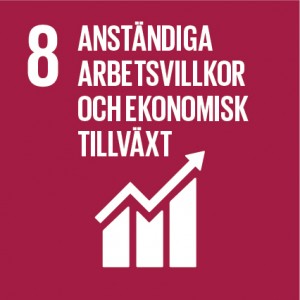 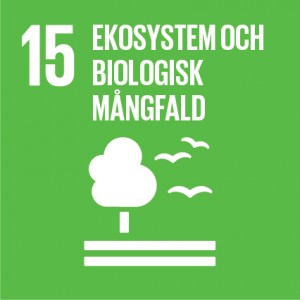 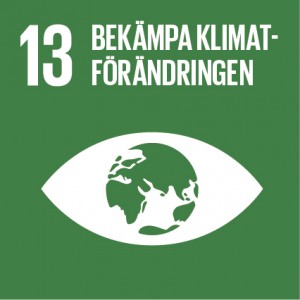 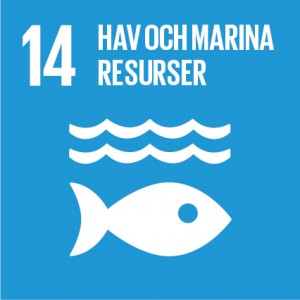 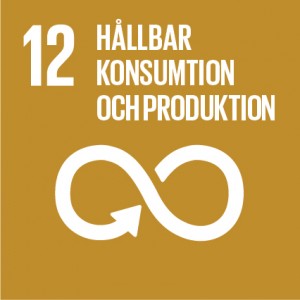 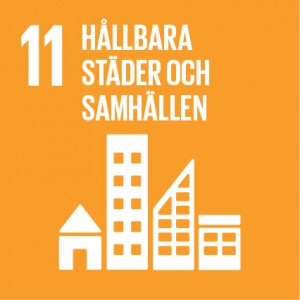 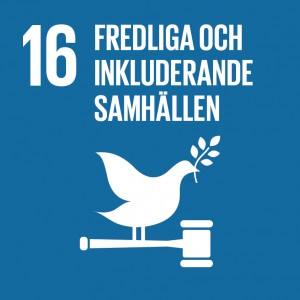 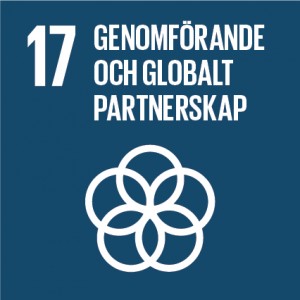